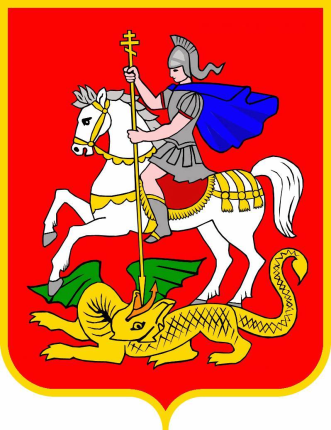 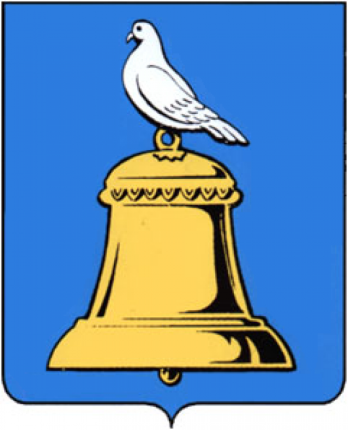 Муниципальное бюджетное общеобразовательное учреждение                         
      «Средняя общеобразовательная школа №4»  г. о. Реутов
Сопровождение учащихся с ОВЗ в общеобразовательной школе.
Учитель-дефектолог МБОУ СОШ № 4
	Бурдакова Мария Андреевна


		19.04.2016г.
Федеральный государственный образовательный стандарт для обучающихся с ОВЗ регламентирует получение образования детьми в среде нормально развивающихся сверстников при наличии специальных условий, в соответствии с возрастными и индивидуальными особенностями и особыми образовательными потребностями обучающихся.
Задачи комплексной программы:
выявлять особые образовательные потребности детей, обусловленные особенностями их физического и психического развития.
 осуществлять индивидуально-ориентированную помощь детям с учетом их развития и индивидуальных возможностей (в соответствии с рекомендациями ПМПК).
 обеспечить возможность освоения детьми адаптированных образовательных программ на доступном им уровне.
Каждая из разработанных программ представляет собой последовательные этапы коррекционно-развивающей работы,  с обучающимися с ОВЗ, в условиях общеобразовательной школы. Особенностью комплексной программы является организация взаимодействия специалистов разного профиля по одному направлению.
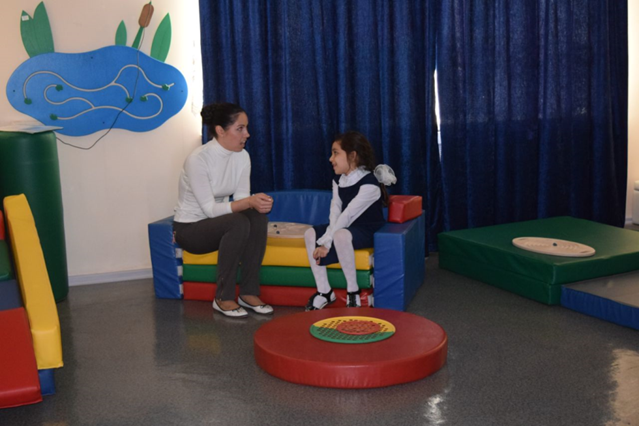 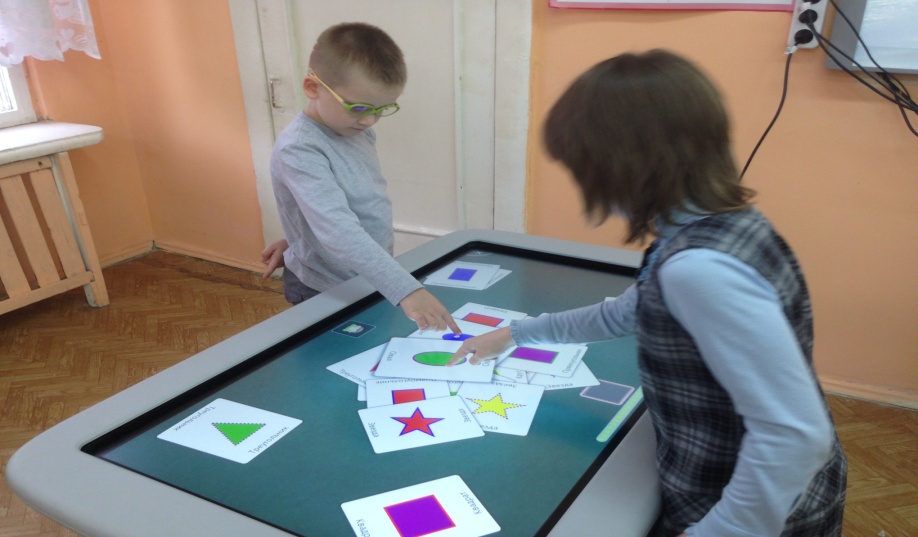 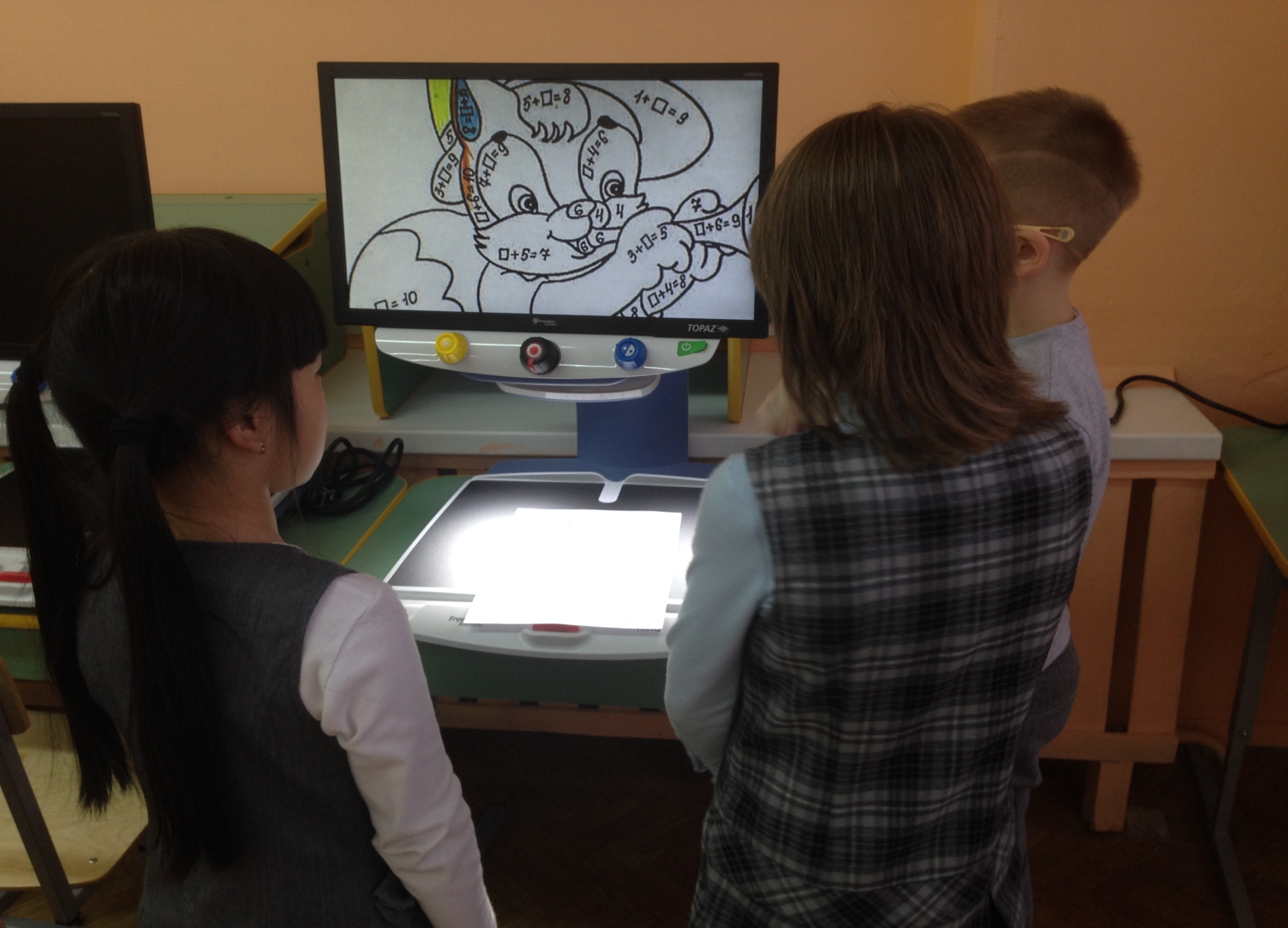 Этапы коррекционно-развивающей 			работы :
Анализ диагностической информации о ребенке и оценка его потенциала.
 Прогнозирование и разработка индивидуальных  коррекционно-образовательных  маршрутов с рекомендациями всех специалистов.
 Реализация этих маршрутов специалистами.
 Мониторинг качества оказанной помощи и оценка эффективности.
Коррекционно-развивающие занятия:
социально-бытовая ориентировка, 
развитие зрительного восприятия, 
развитие ориентировки в пространстве,
развитие осязания и мелкой моторики,
предметно-практическая деятельность,
развитие социально-адаптивного поведения,
логопедия,
психолого-социальная работа.
Данные предметы вместе с общеобразовательными курсами обеспечивают:
Стимуляцию сенсорно-перцептивной деятельности (развитие всех форм восприятия); 
 Развитие моторики руки и способов обследования и изготовления реальных предметов, их изображения и моделей; 
 Развитие социально-бытовых навыков; 
 Активизацию социальных потребностей и развитие навыков самостоятельной работы; 
 Развитие познавательной активности и познавательных интересов;
 Формирование эмоционально-волевой сферы и положительных качеств личности.
Спасибо за внимание!!!